شهرک کارگران معدن تینقیر
مراکش
معمار:طیبی جادری 
ساخت :1987
Tinghir miner’s townshipQuarzazate , morocco architect:Taibi jaadricompleted:1987
نقشه موقعیت
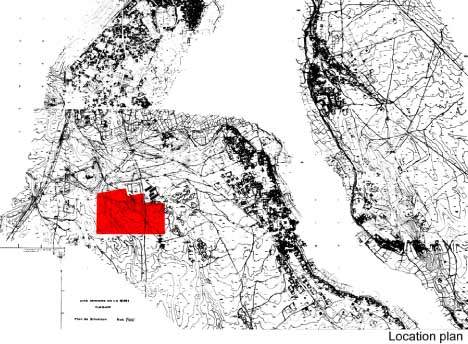 آب و هوای بیابانی این منطقه بسیار گرم و خشک است,به گونه ای که دمای هوای آن این چنین گزارش شده است.
طرح این شهرک پس از کشف معادن نقره در این ناحیه درسال 1984 داده شدو ساخت مجموعه از سال 1987آغاز و تا سال 2000 تکمیل و در اختیار معدنچیان نهاده شد.
این مجموعه دارای مکان های زیر است :
1باشگاه ورزشی
1مسجد
1مجموعه فرهنگی
1حمام عمومی
1جایگاه فعالیت های اجرایی
2استخر شنا
خانه برای کارگران                  220 واحد
خانه برای مجردها                   20واحد
خانه برای روسا                     41واحد
ویلاهای مخصوص                   13واحد
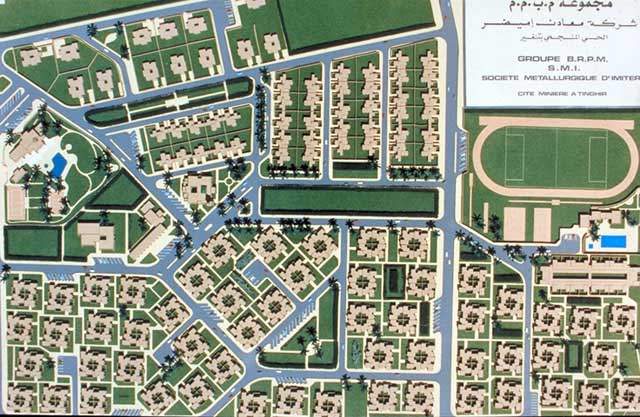 جدول کاربری اراضی
جایابی فضاها
درطراحی واحدهای مسکونی 3 بخش سایت جایابی شده است:
1:قسمت شمالی زمیین برای قرار دادن ویلاهای خاص مدیریتی
2:میانه زمین برای مسکن مدیران داخلی 
   3:جنوب برای کارگران معدن
مجموعه فرهنگی,مرکز خرید, مسجد و حمام عمومی نیز برای دسترسی بهتر همه گروهها در میانه زمین طراحی و ساخته شده است. در عوض مجموعه ورزشی و باشگاه در کنار ورودی اصلی قرار گرفته است.
تفکیک زمین بر اساس کاربری ها
2 خوابه (148 واحد )
3 خوابه (72 واحد)
1 خوابه ( 20 واحد )
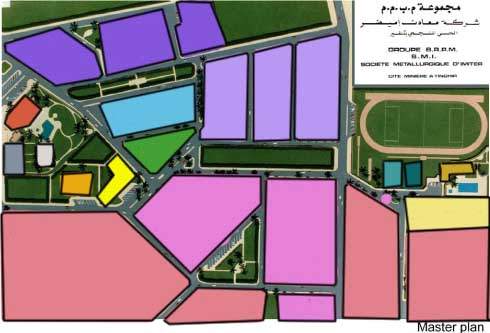 مرکز خرید
3 خوابه مدیریتی(31 واحد )
4 خوابه مدیریتی (10 واحد )
ویلاهای مدیریتی (13 واحد )
باشگاه –اجرایی
حمام عمومی
مسجد
مجموعه فرهنگی
رستوران
گالری
مرکز ورزشی
قسمت های مسکونی در سایت
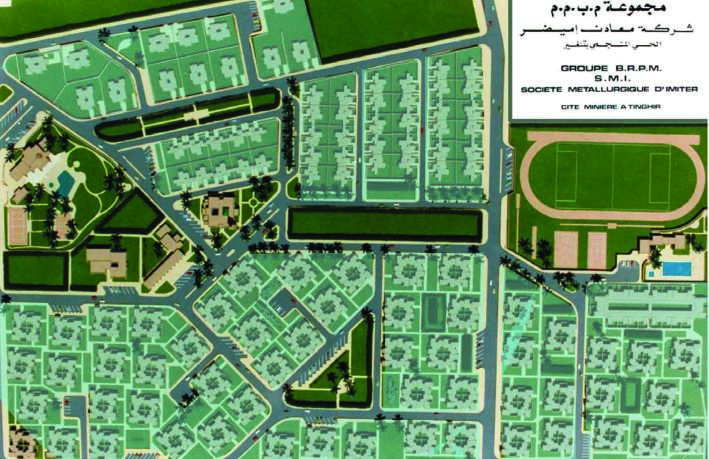 فضای سبز
مکان های عمومی شاخص
مجموعه ورزشی

مجموعه فرهنگی

مسجد
معابر موجود
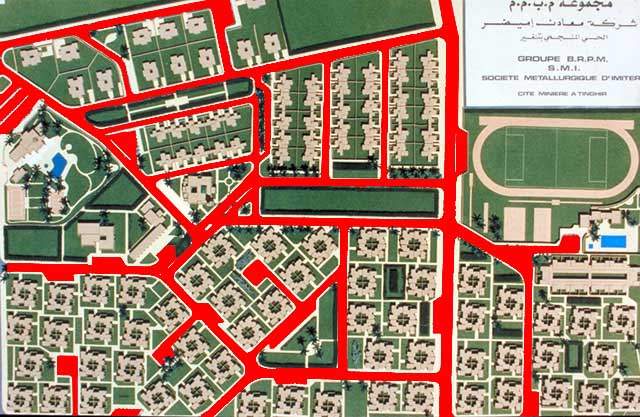 شریان های اصلی (خطوط ارتباطی برای دست یابی به اماکن عمومی)
معابر درجه 2(ارتباط بین مناطق مسکونی)
دسترسی پیاده
پارکینگ های عمومی در مجاورت معابر
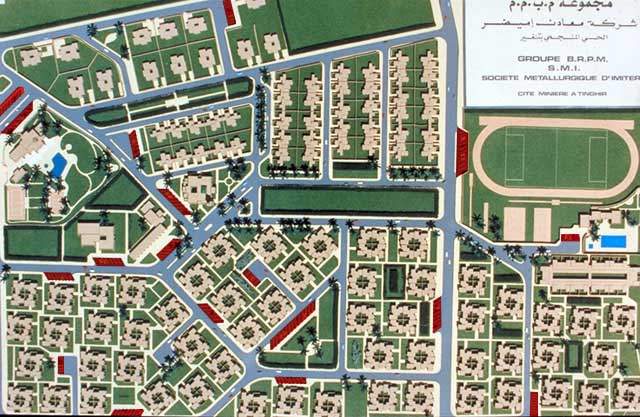 نحوه استقرار پارکینگ ها کنار معابر
نشانه های قابل توجه در سایت
نشانه ها به صورت تفکیک شده
فضای ورزشی

فضای سبز 

مسجد

فرهنگسرا
فضای پر در سایت(مناطقی از سایت که زیر ساخت بنا رفته است)
همسایگی
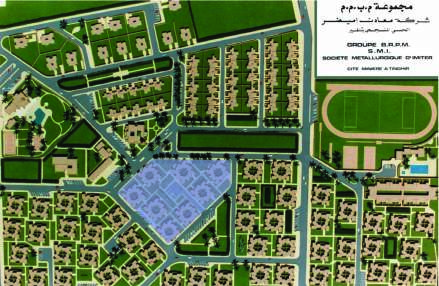 1
2
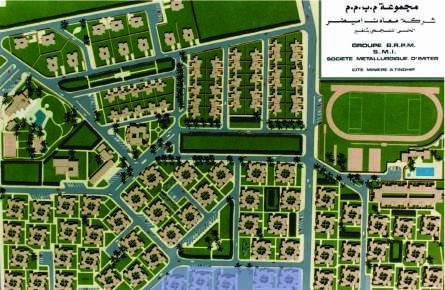 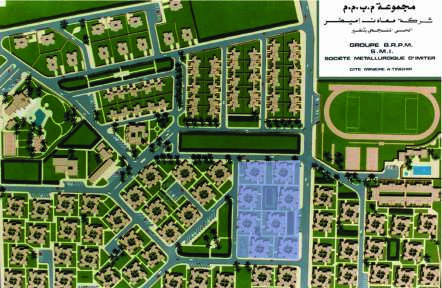 3
4
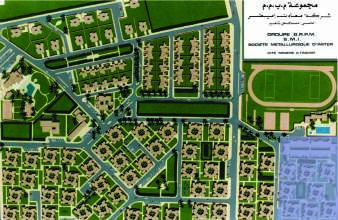 همسایگی
5
6
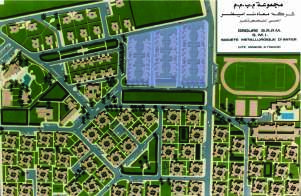 7
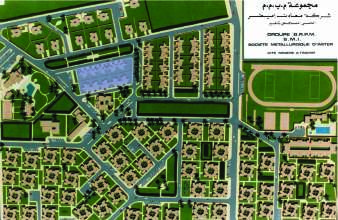 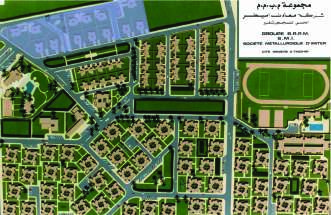 8
9
واحد های تک خوابه
واحد های دو خوابه
واحد های سه خوابه
ویلاهای چهار خوابه
واحد های مسکونی به تفکیک تعداد خوابها
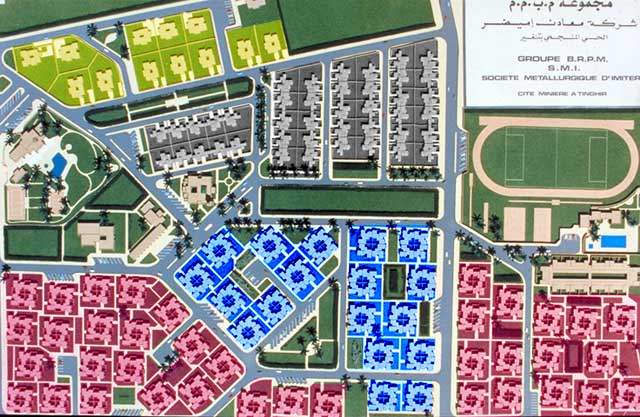 1خوابه

2خوابه

3خوابه

4خوابه
ارتباط فضای داخل و خارج
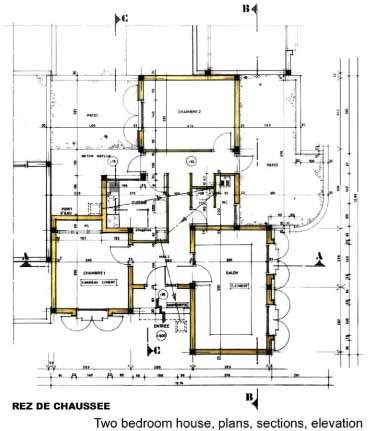 در
پنجره
پلان واحد های 2 خوابه
ارتباط فضای داخل و خارج
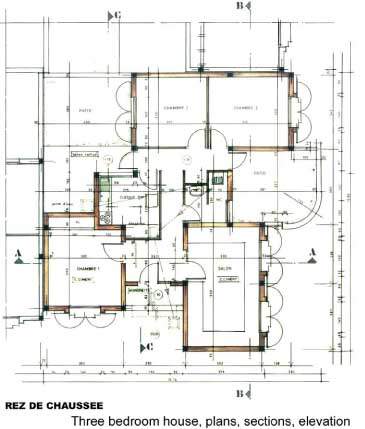 در
پنجره
پلان واحد های 3 خوابه
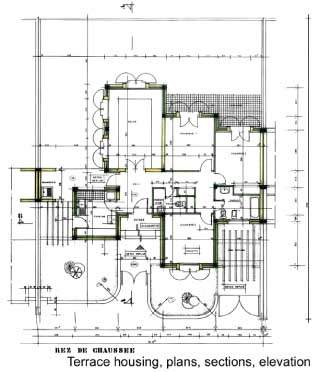 ارتباط فضای داخل و خارج
در
پنجره
ارتباط فضای داخل و خارج
در
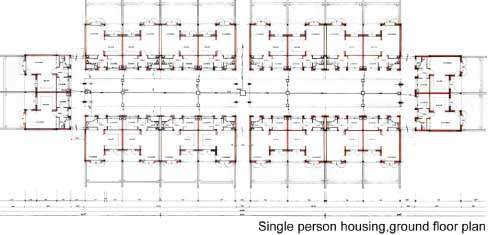 پنجره
ارتباط فضای داخل و خارج
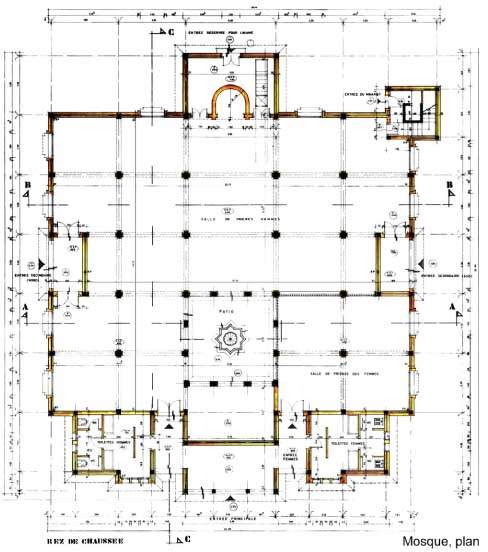 مسجد
در
پنجره
ارتباط فضای داخل و خارج
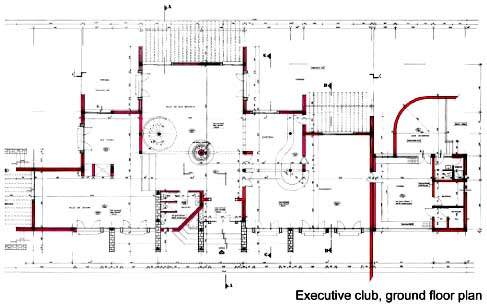 باشگاه (بخش اجرایی)
در
پنجره
ارتباط فضای داخل و خارج
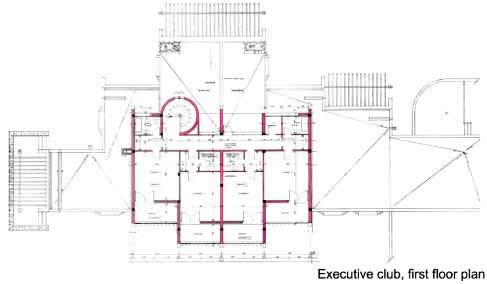 باشگاه (بخش اجرایی)
در
پنجره
ارتباط فضای داخل و خارج
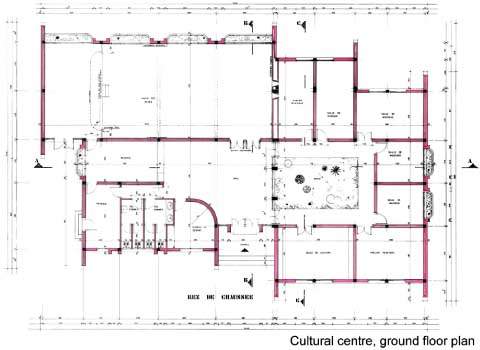 مجموعه فرهنگی
در
پنجره
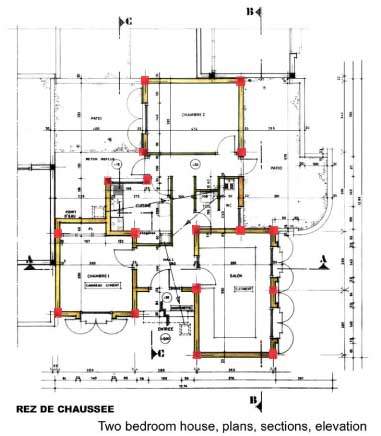 آکس بندی
واحدهای 2 خوابه
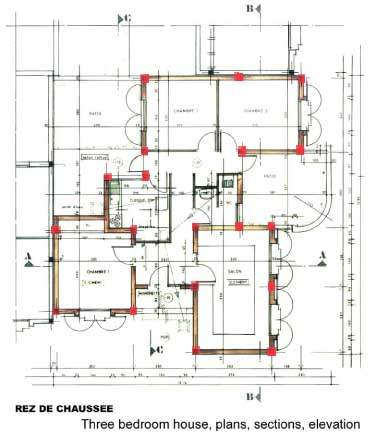 آکس بندی
واحدهای 3 خوابه
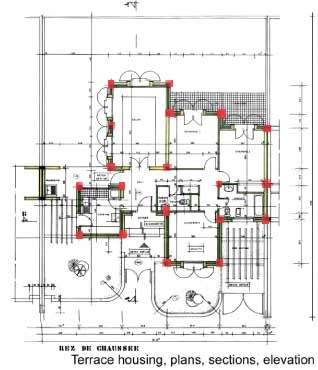 آکس بندی
واحدهای 3 خوابه مدیریتی
آکس بندی
تک خوابه ها
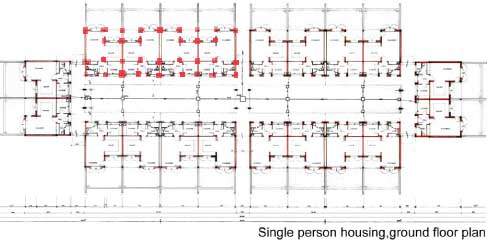 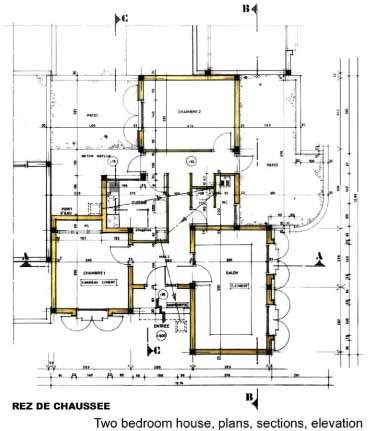 سیرکولاسیون 
(نحوه ارتباط فضاها در داخل پلان )
مسیر حرکتی
فضای مکث عمده
ورودی اصلی
ورودی فرعی
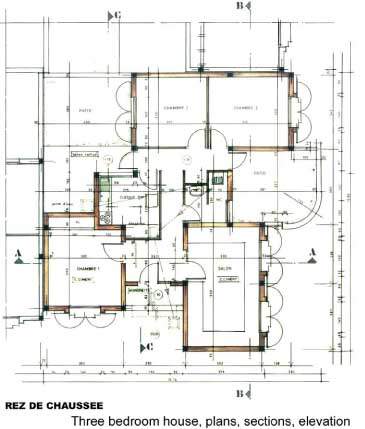 سیرکولاسیون 
(نحوه ارتباط فضاها در داخل پلان )
مسیرحرکتی
فضای مکث عمده
ورودی اصلی
ورودی فرعی
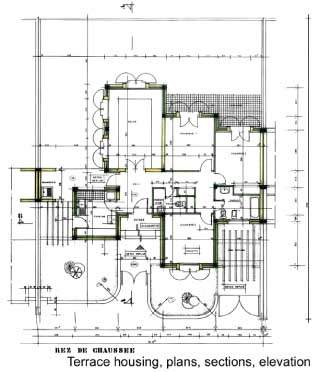 سیرکولاسیون 
(نحوه ارتباط فضاها در داخل پلان )
مسیر حرکتی
فضای مکث عمده
ورودی اصلی
ورودی فرعی
سیرکولاسیون 
(نحوه ارتباط فضاها در داخل پلان )
مسیر حرکتی
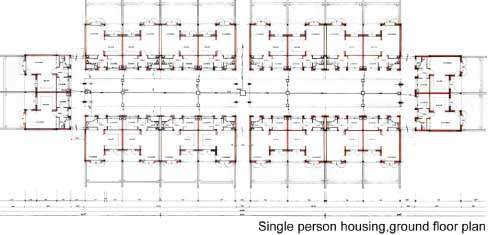 فضای مکث عمده
ورودی
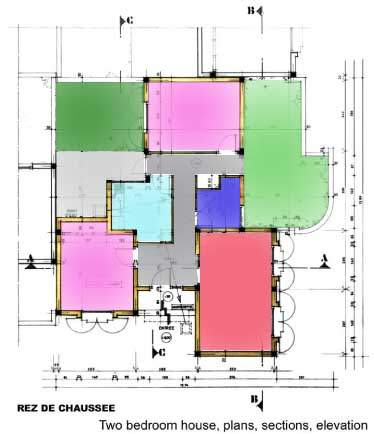 لکه گذاری(واحدهای 2 خوابه)
اتاق خواب
نشیمن
اشپزخانه
سرویس بهداشتی
راهروی ارتباطی
سکو
تراس
حیاط
پلان بام واحدهای 2 خوابه
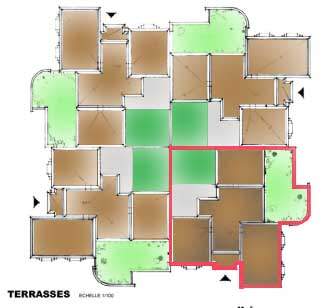 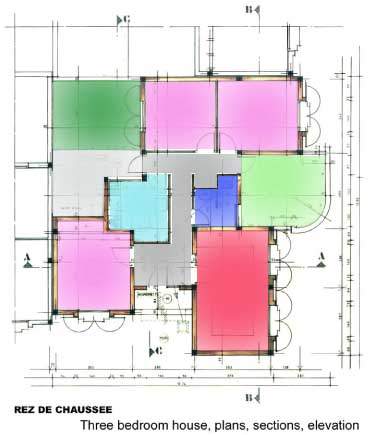 لکه گذاری(واحدهای 3 خوابه)
اتاق خواب
نشیمن
اشپزخانه
سرویس بهداشتی
راهروی ارتباطی
سکو
تراس
حیاط
پلان بام واحدهای 3 خوابه
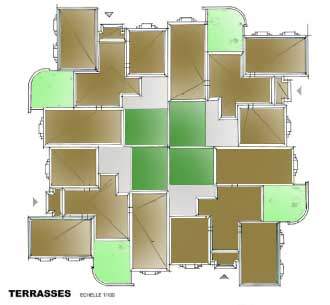 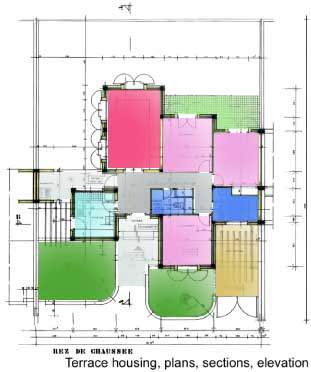 لکه گذاری(3 خوابه مدیریتی)
اتاق خواب
نشیمن
اشپزخانه
سرویس بهداشتی
راهرو
سکو
تراس
حیاط
پارکینگ
پلان بام واحدهای 3خوابه مدیریتی
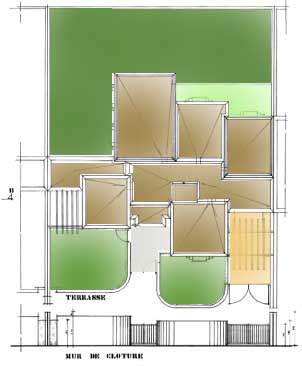 لکه گذاری(واحدهای تک خوابه )
اتاق خواب
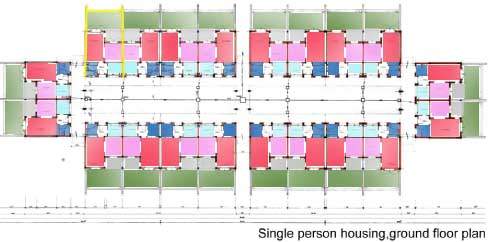 نشیمن
اشپزخانه
سرویس بهداشتی
سکو
حیاط
1 واحد همسایگی
لکه گذاری مجموعه فرهنگی
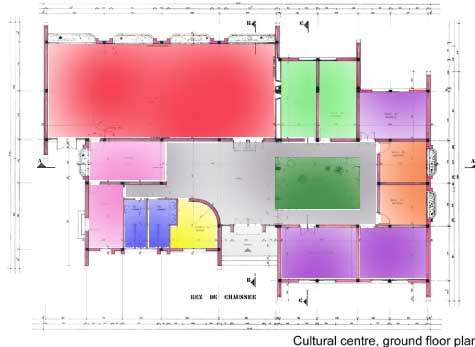 فضای سبز
فضای میانی و ارتباطی
سرویس بهداشتی
ورودی
لکه گذاری (مسجد)
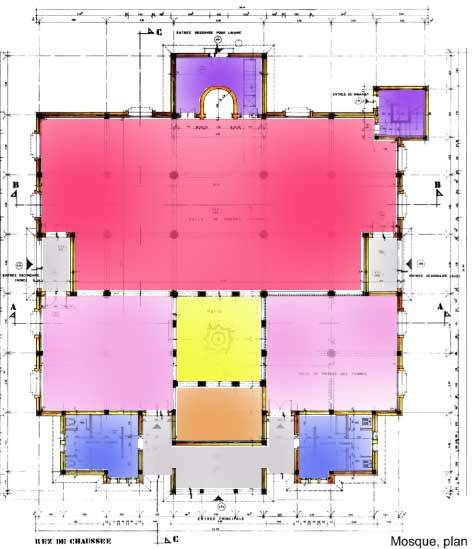 پله های ارتباطی
سرویس بهداشتی
شبستان
سکوهای ورودی
ورودی
پلان بام مسجد
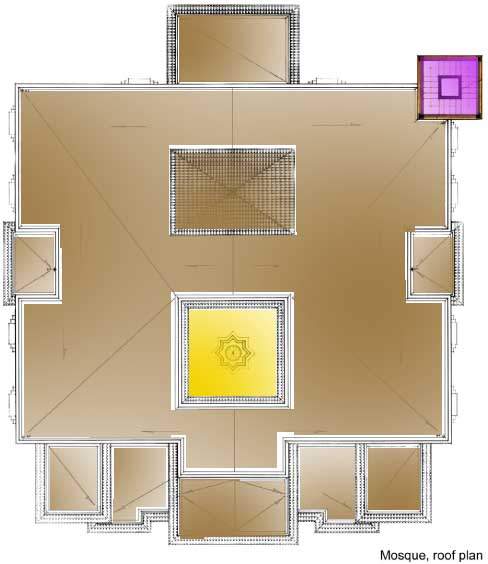 لکه گذاری(خصو صی – نیمه خصوصی – عمومی )
عمومی
نیمه خصوصی
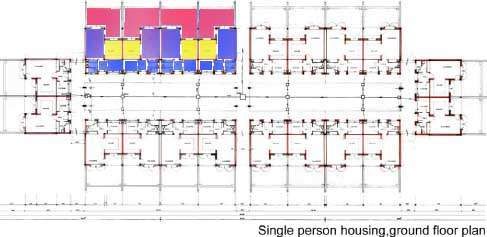 خصوصی
لکه گذاری(خصو صی – نیمه خصوصی – عمومی )
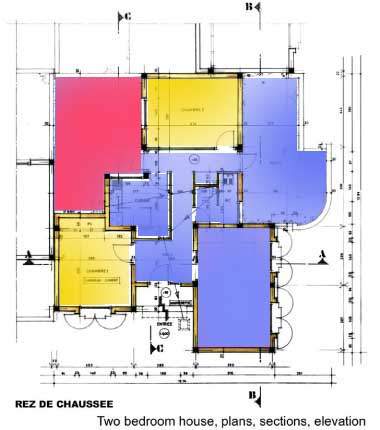 عمومی
نیمه خصوصی
خصوصی
لکه گذاری(خصو صی – نیمه خصوصی – عمومی )
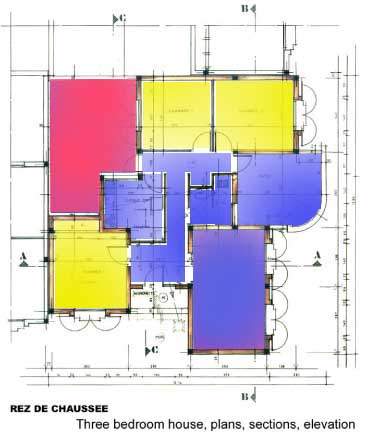 عمومی
نیمه خصوصی
خصوصی
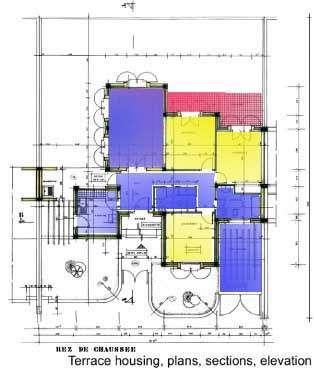 لکه گذاری(خصو صی – نیمه خصوصی – عمومی )
نیمه خصوصی
خصوصی
پر و خالی
تک خوابه ها
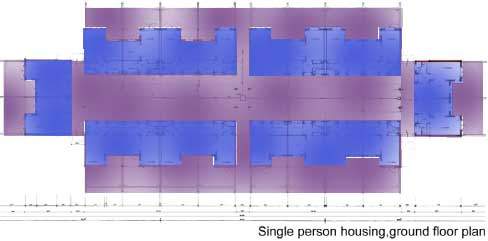 پر
خالی
پر و خالی
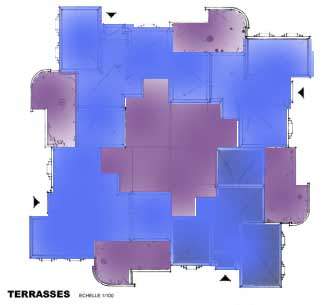 2 خوابه ها
پر
خالی
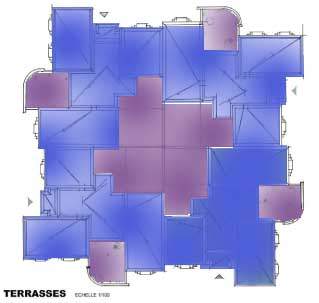 پر و خالی
3 خوابه ها
پر
خالی
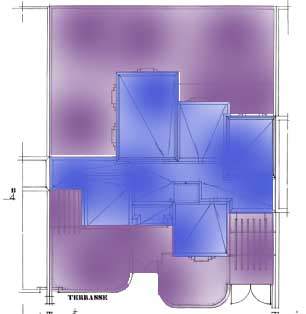 پر و خالی
3 خوابه مدیریتی
پر
خالی
شاخصه هایی که در این مجموعه به واسطه تحلیل و استفاده مناسب از مزایا و محدودیت های اقلیمی به چشم می خورد
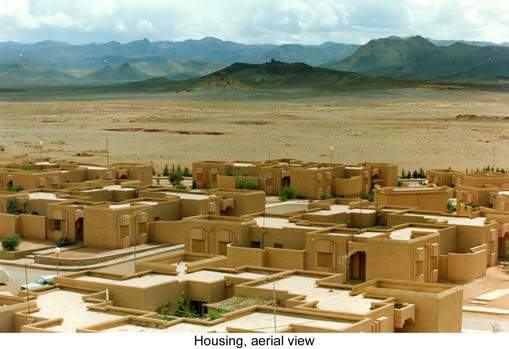 1: آفرینش یک معماری درونگرا
 با قرار دادن حیاط های داخلی






2:به حداقل رساندن استفاده از پنجره در جداره های خارجی
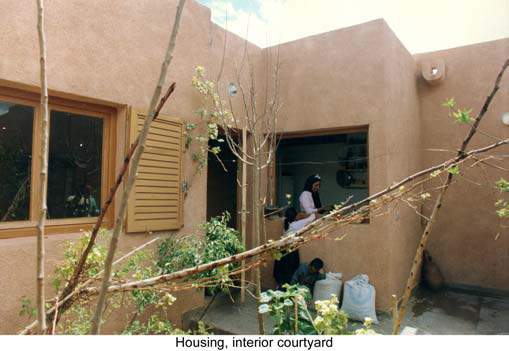 3:محافظ نگه داشتن پنجره ها با دریچه های چوبی




4:سیرکوله کردن هوا به واسطه ورود و خروج آن ازاتاق به حیاط

5:طراحی دیوار های 32 سانتی برای مقاومت در برابر شوک حرارتی ناشی از گرمای روز و سرمای شب
منطقه تینقیر
نمایی از مجموعه ساخته شده
گلدسته مسجد با ارتفاع نسبتا“ زیادش تنها نشانه عمودی مجموعه است
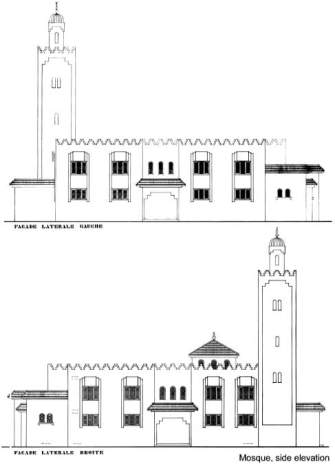 واحد های که به صورت ریلی در کنار هم ساخته شده اند
طراحی فضاهای حرکتی پیاده
طراحی فضاهای حرکتی پیاده
حیاط های نیمه خصوصی در کنار واحد های مسکونی
حیاط داخلی واحد مسکونی
ورودی مجموعه فرهنگی
نمایی از داخل مسجد
استخر مجموعه ورزشی
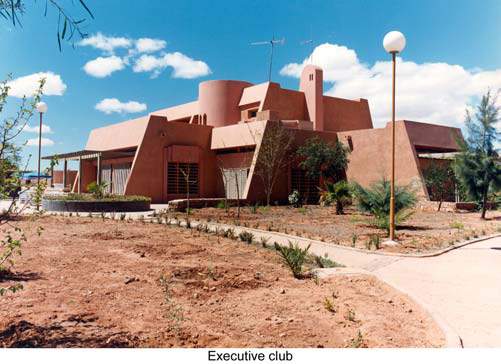